Dějiny Řecka I.seminář
6. témařecká architektura
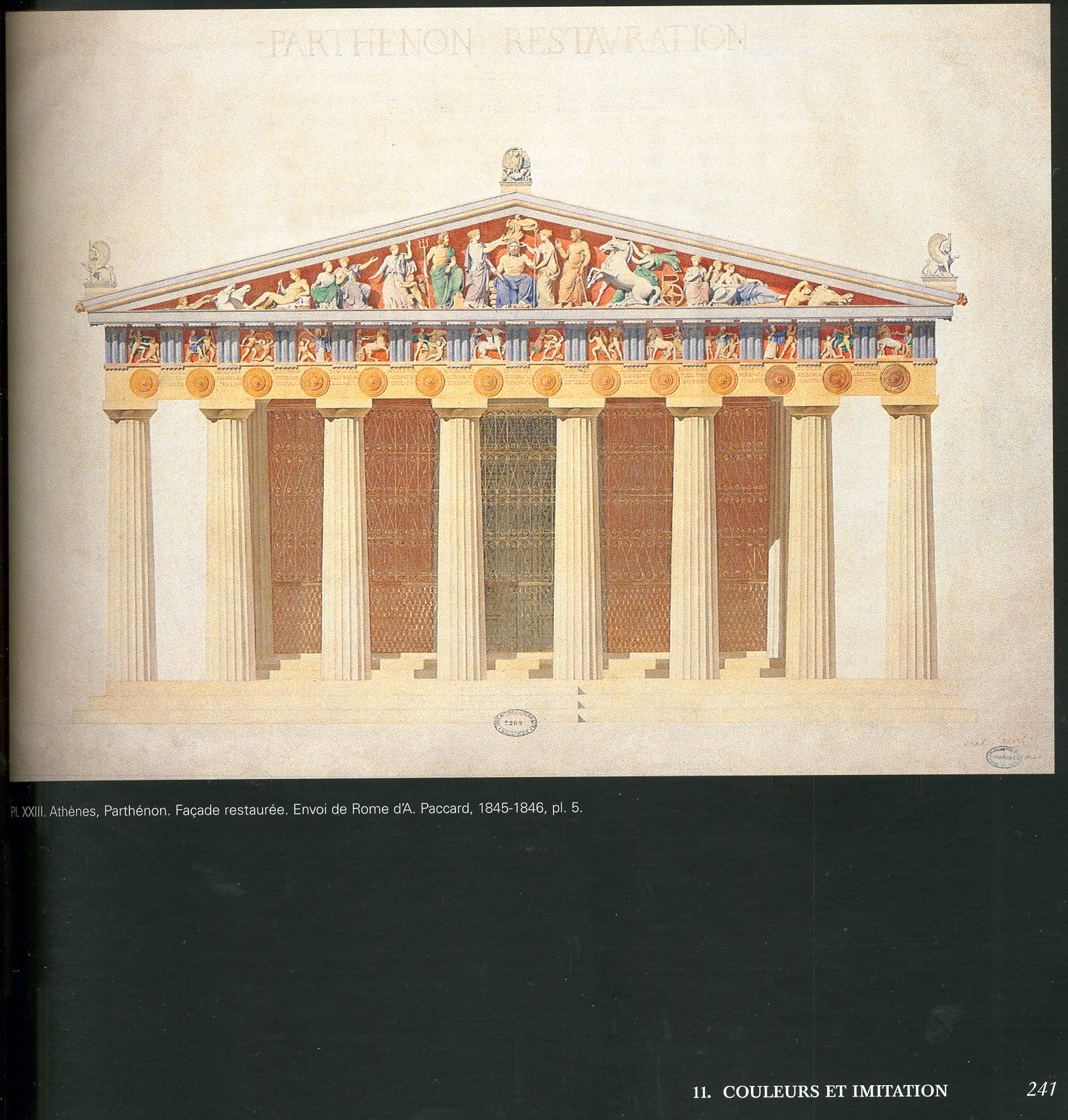 PARTHENÓN, ATHÉNY
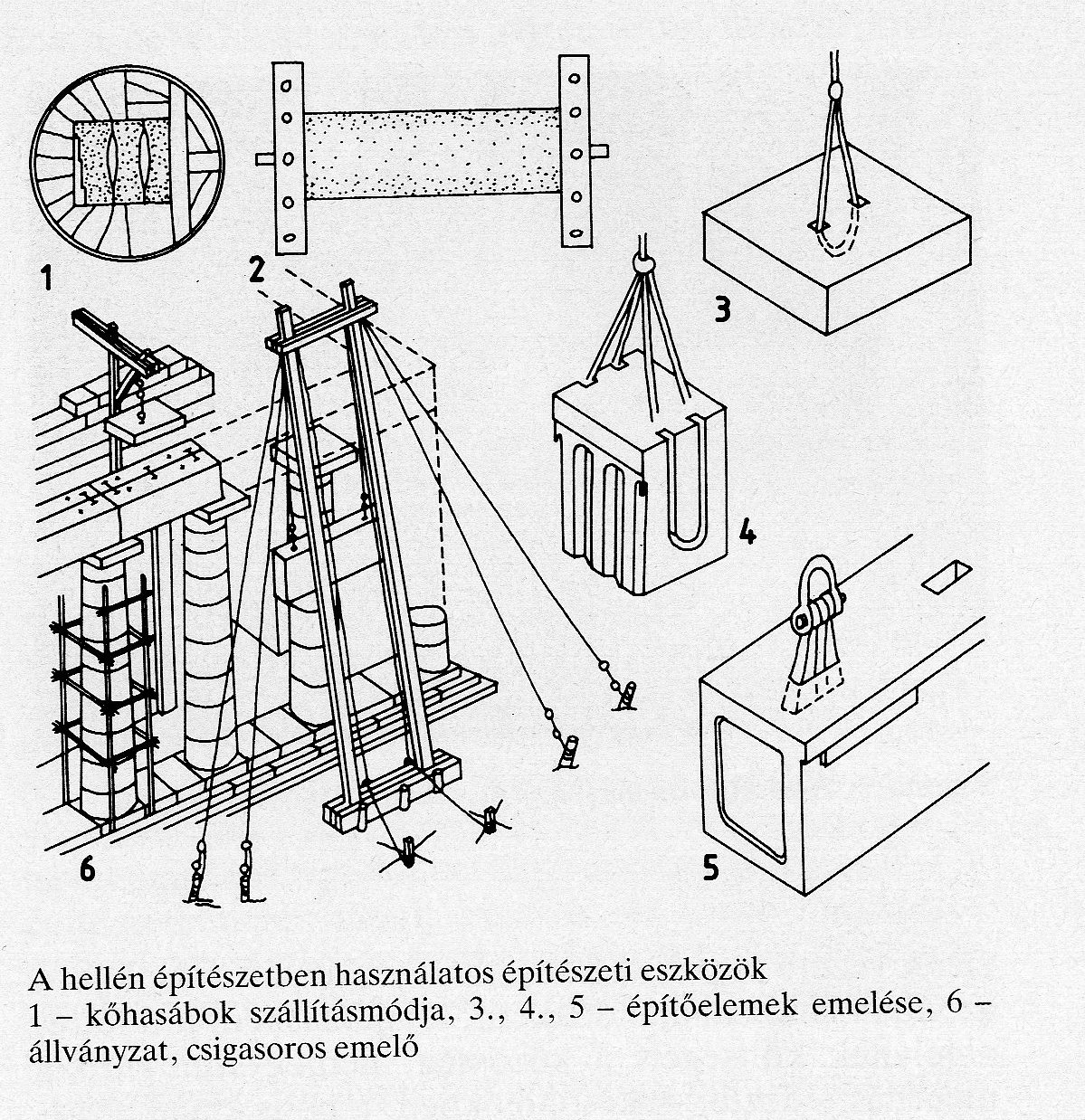 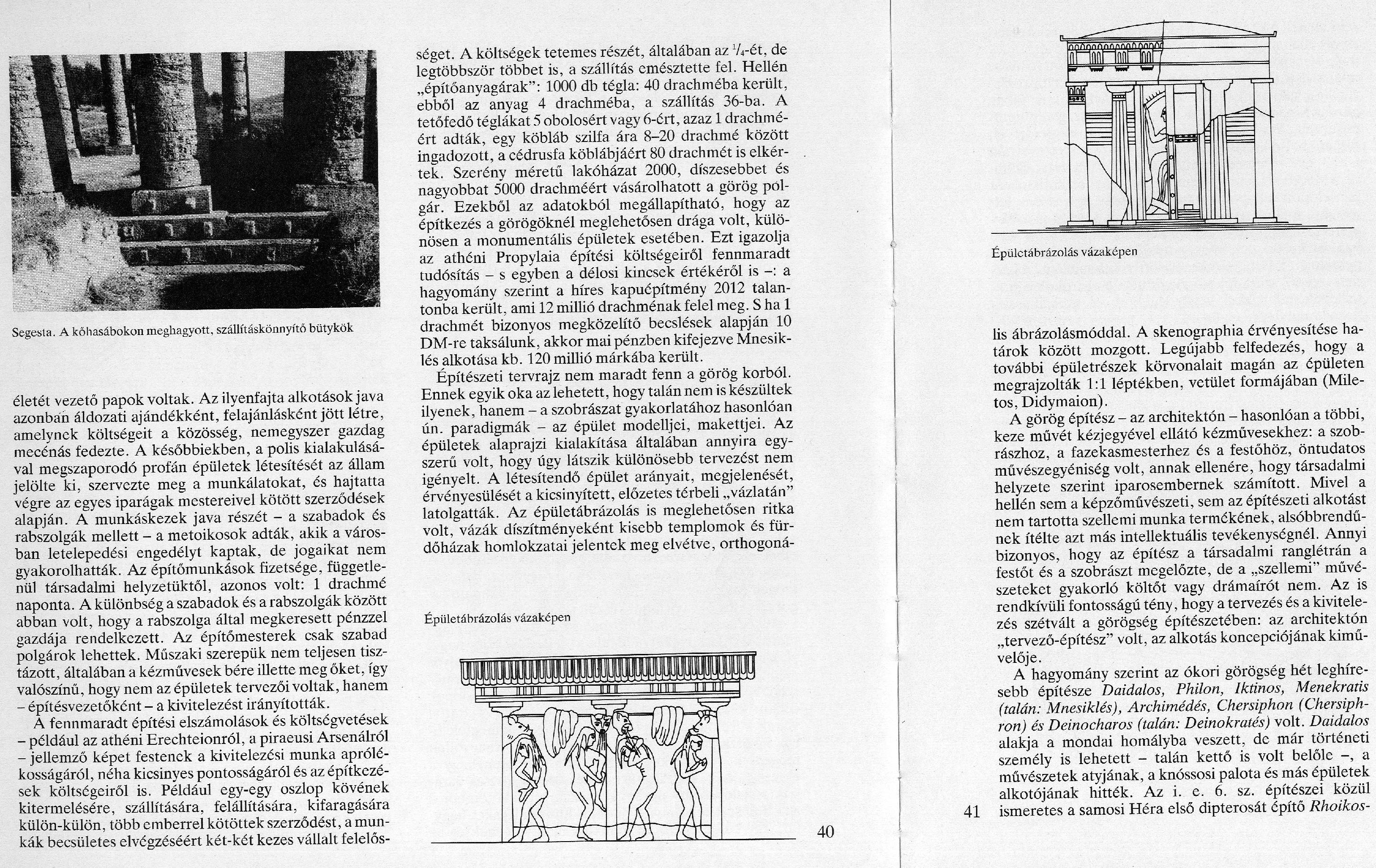 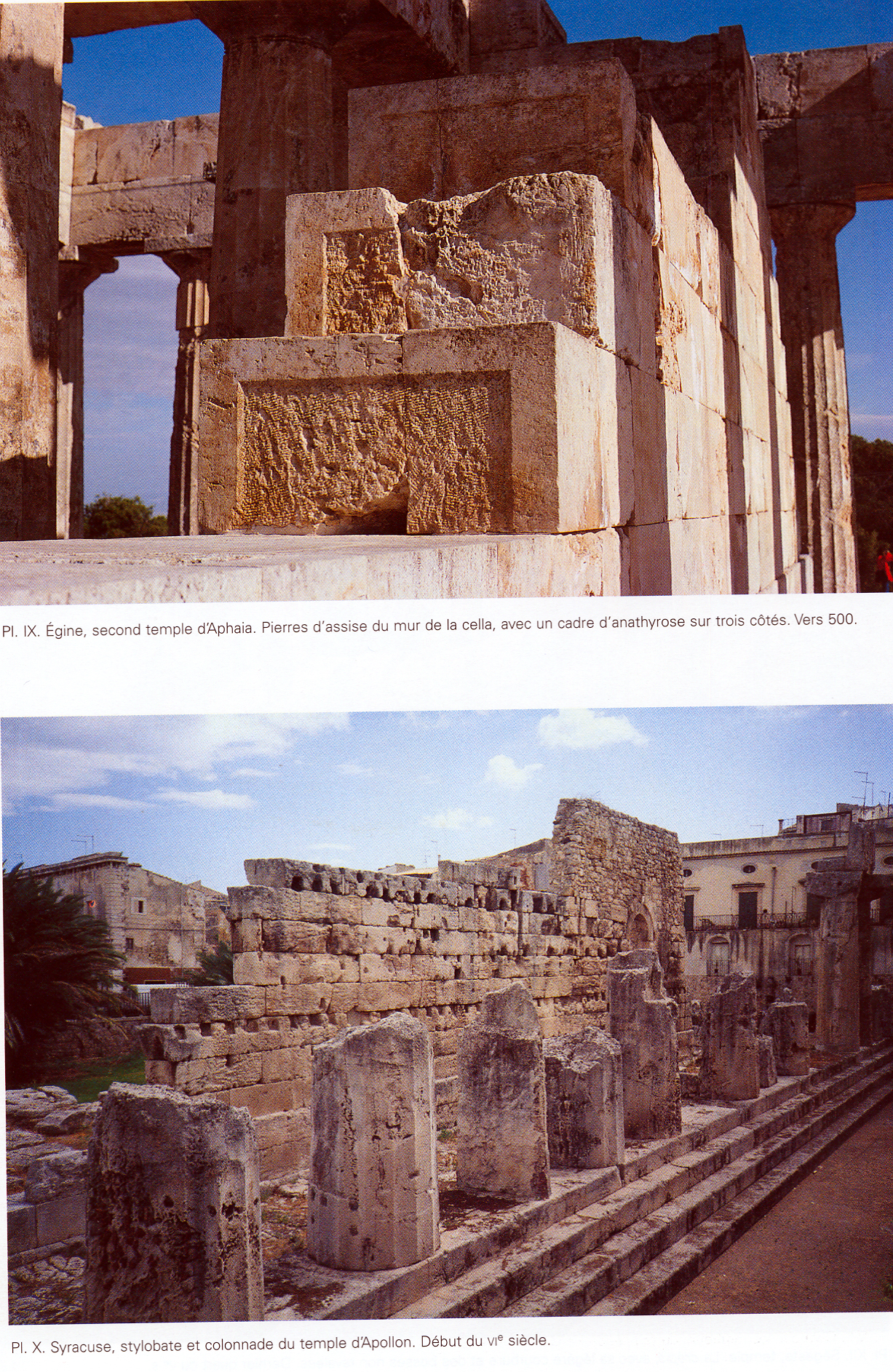 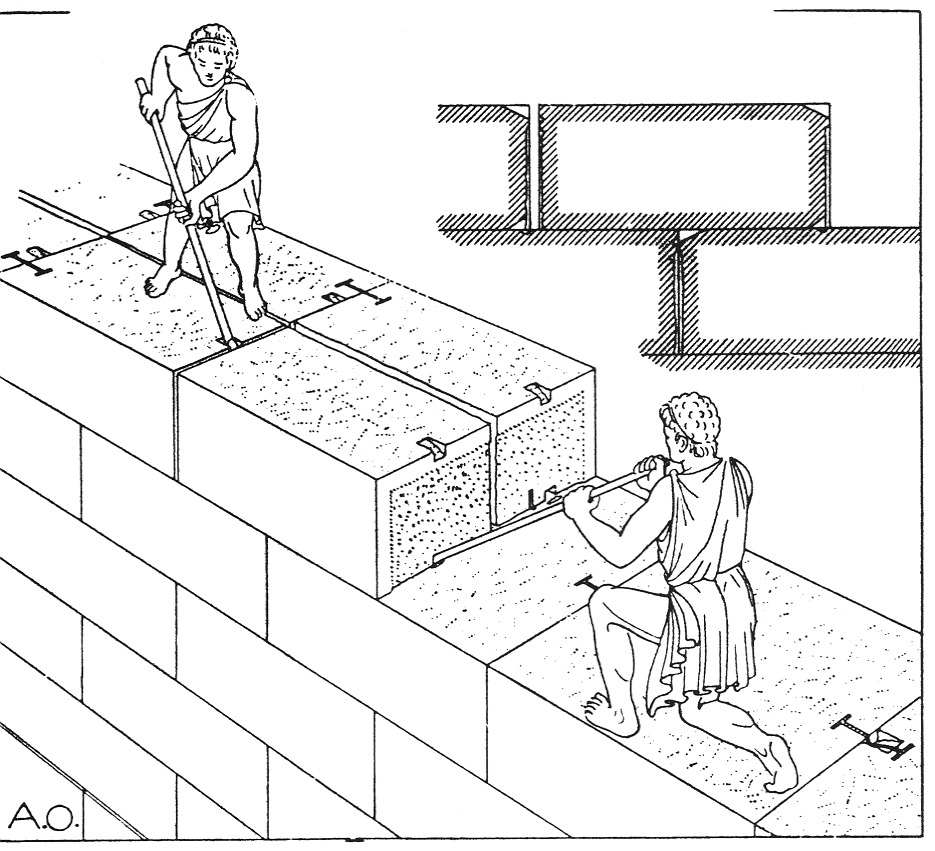 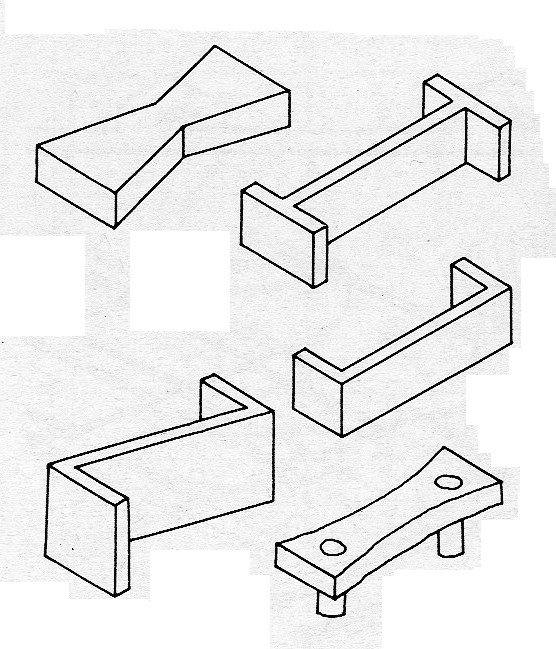 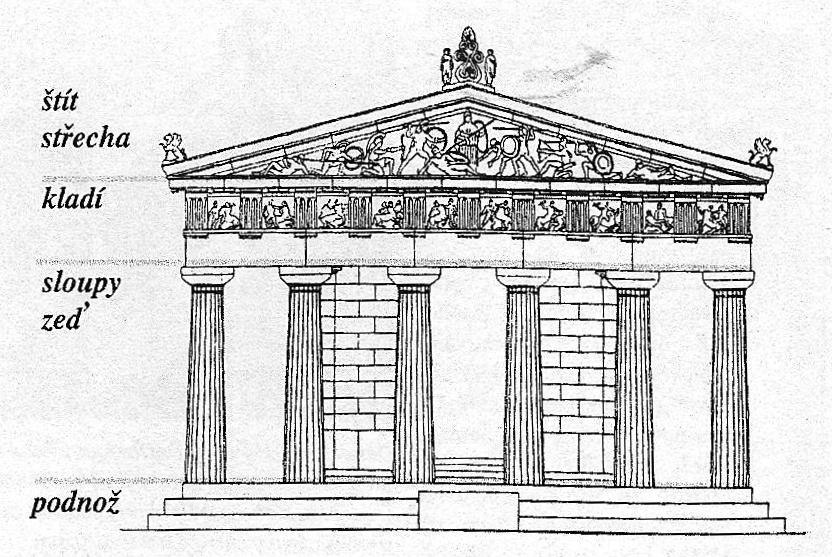 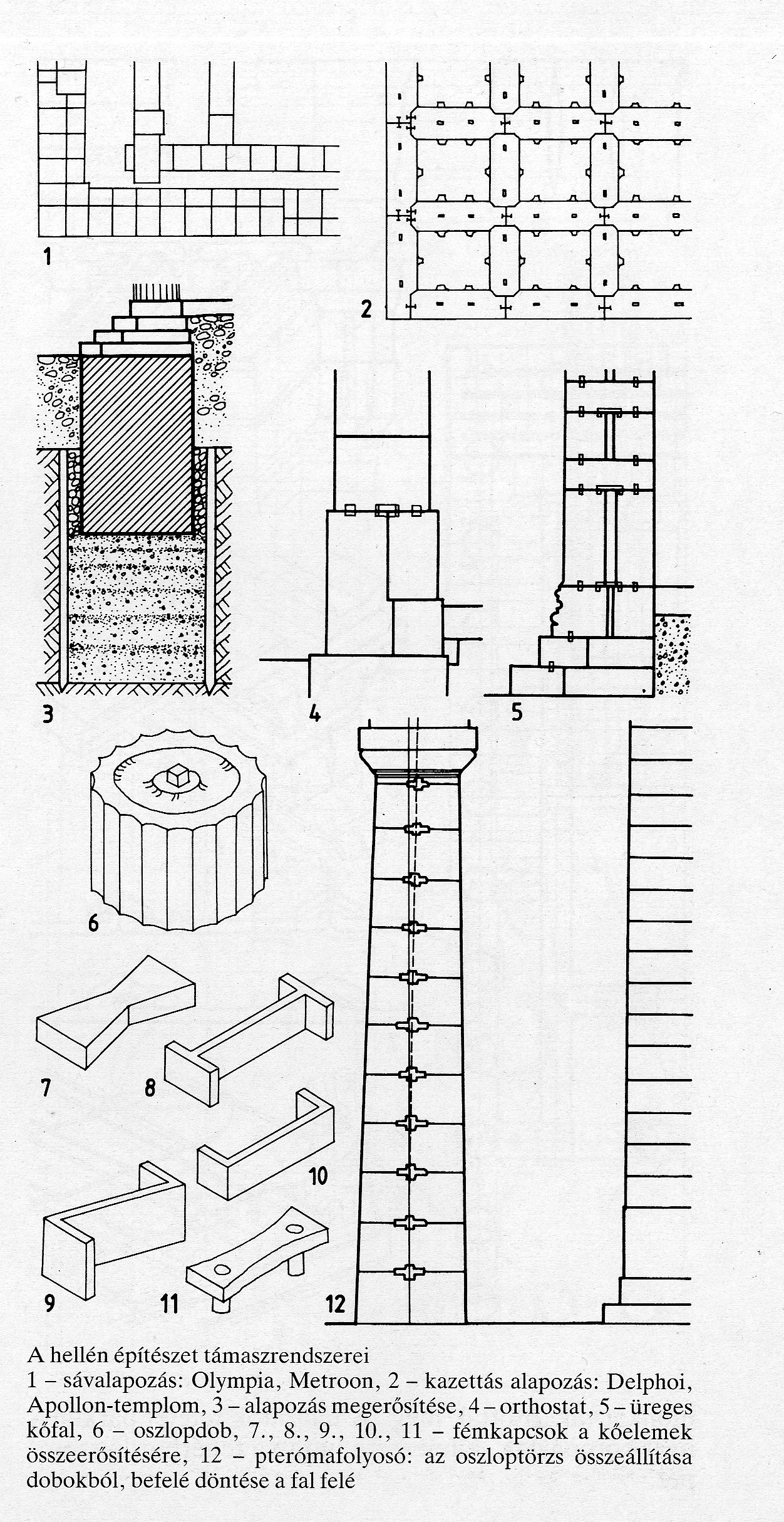 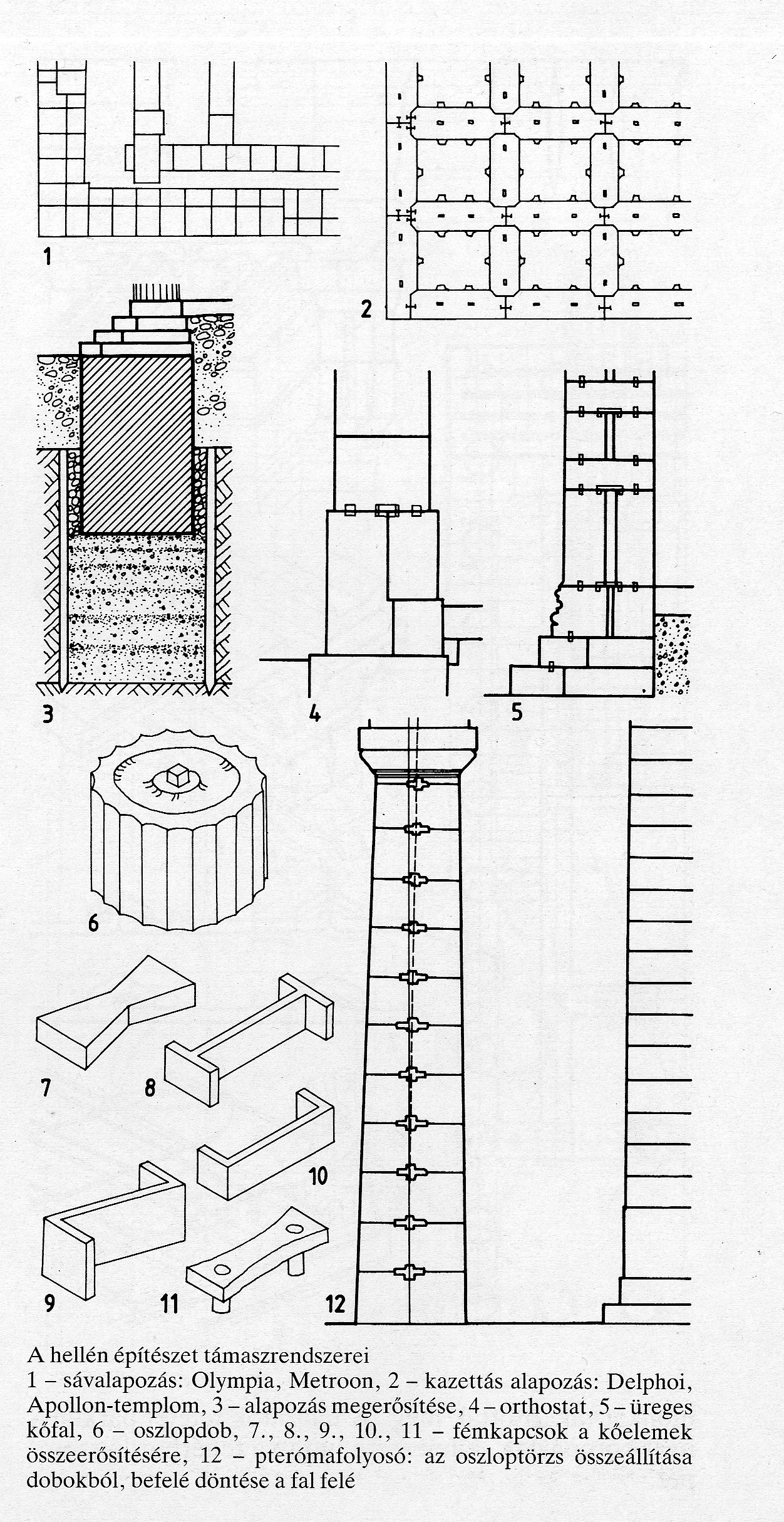 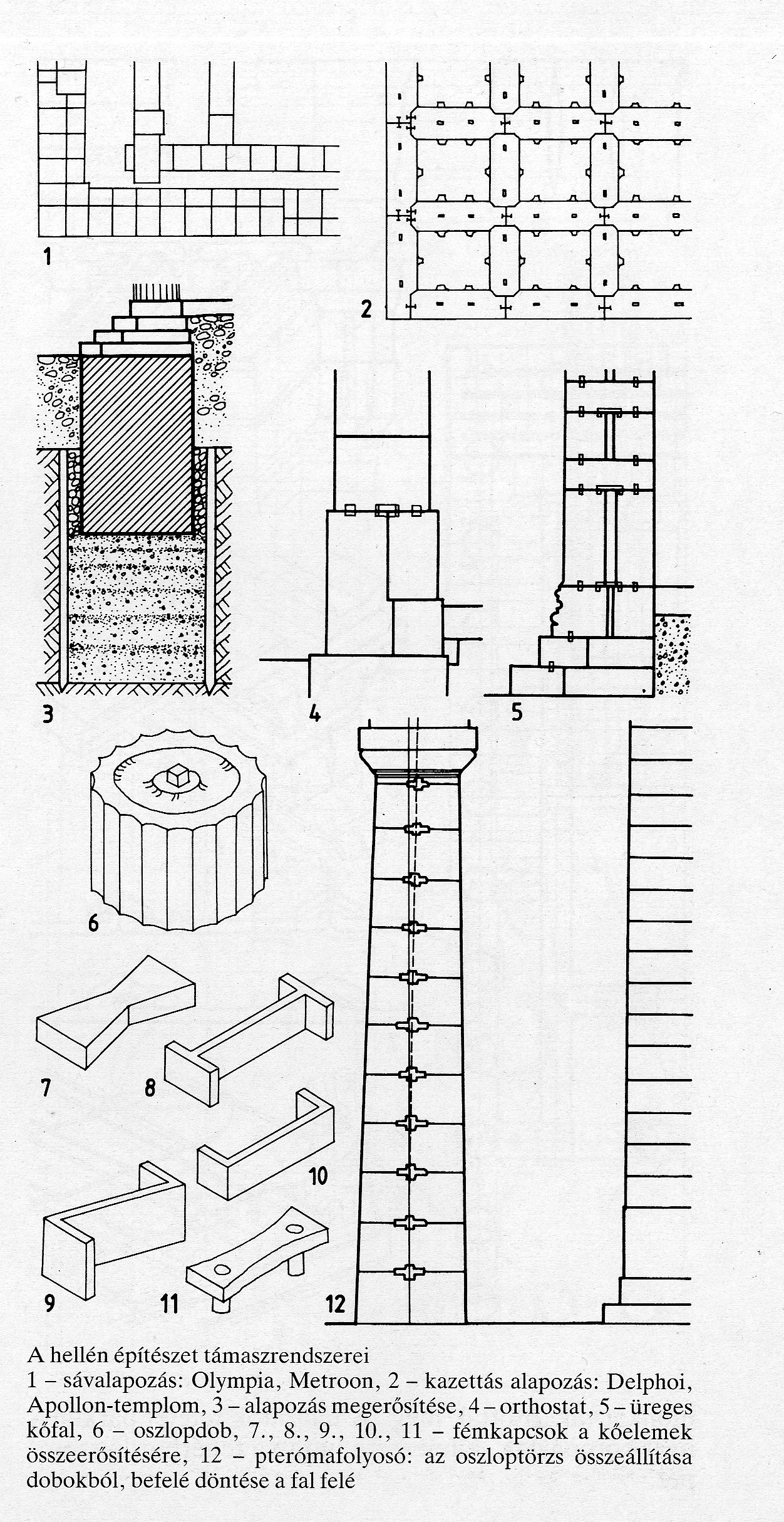 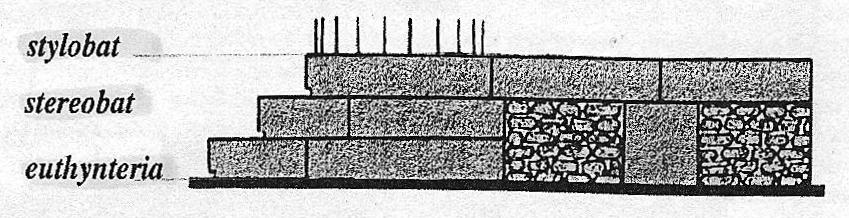 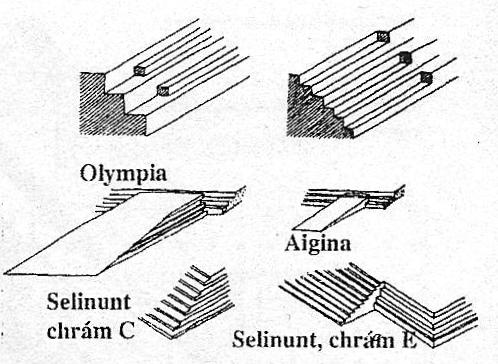 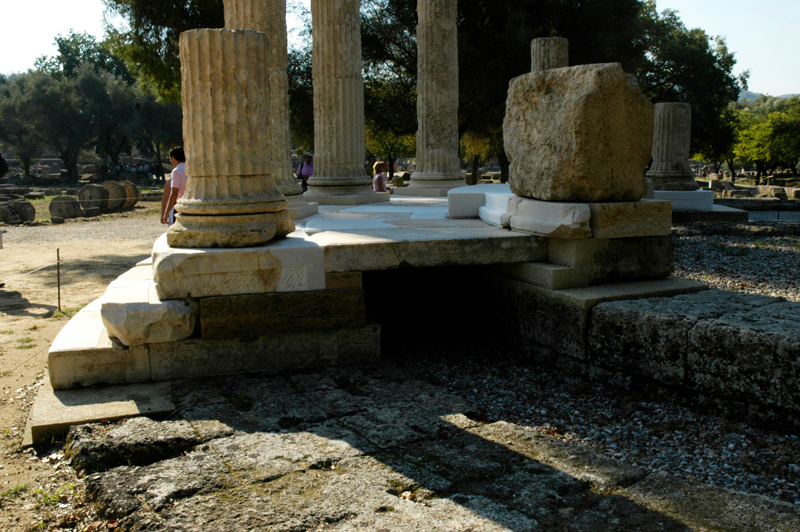 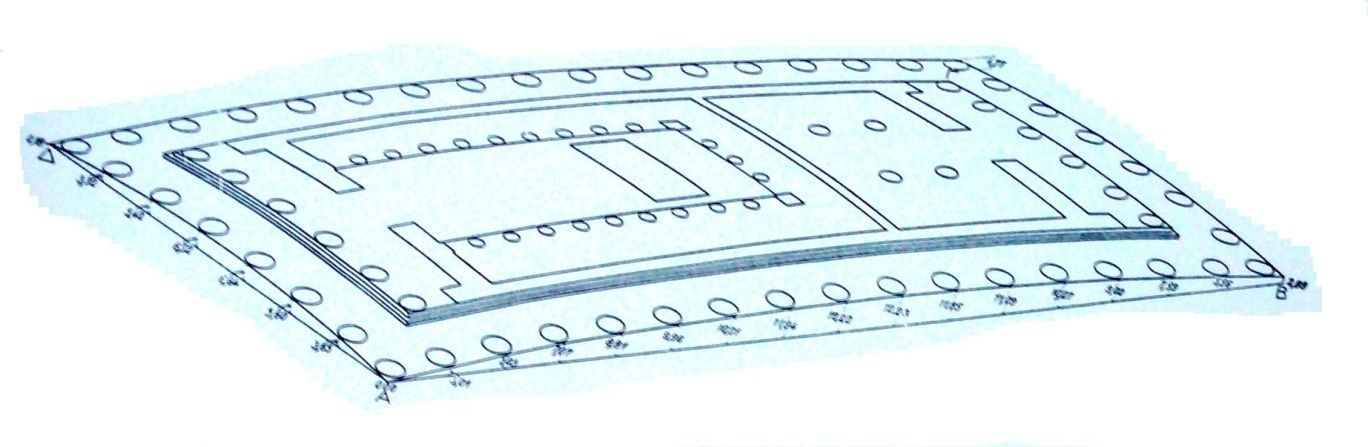 schéma vyklenutí stylobatu(Parthenón, Athény)
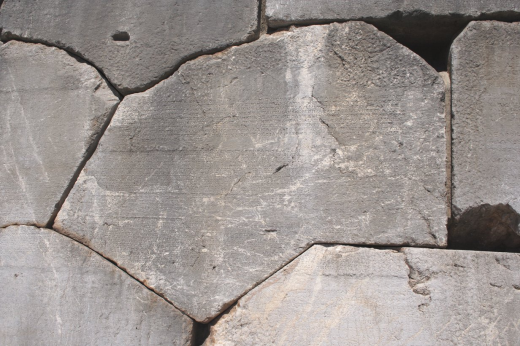 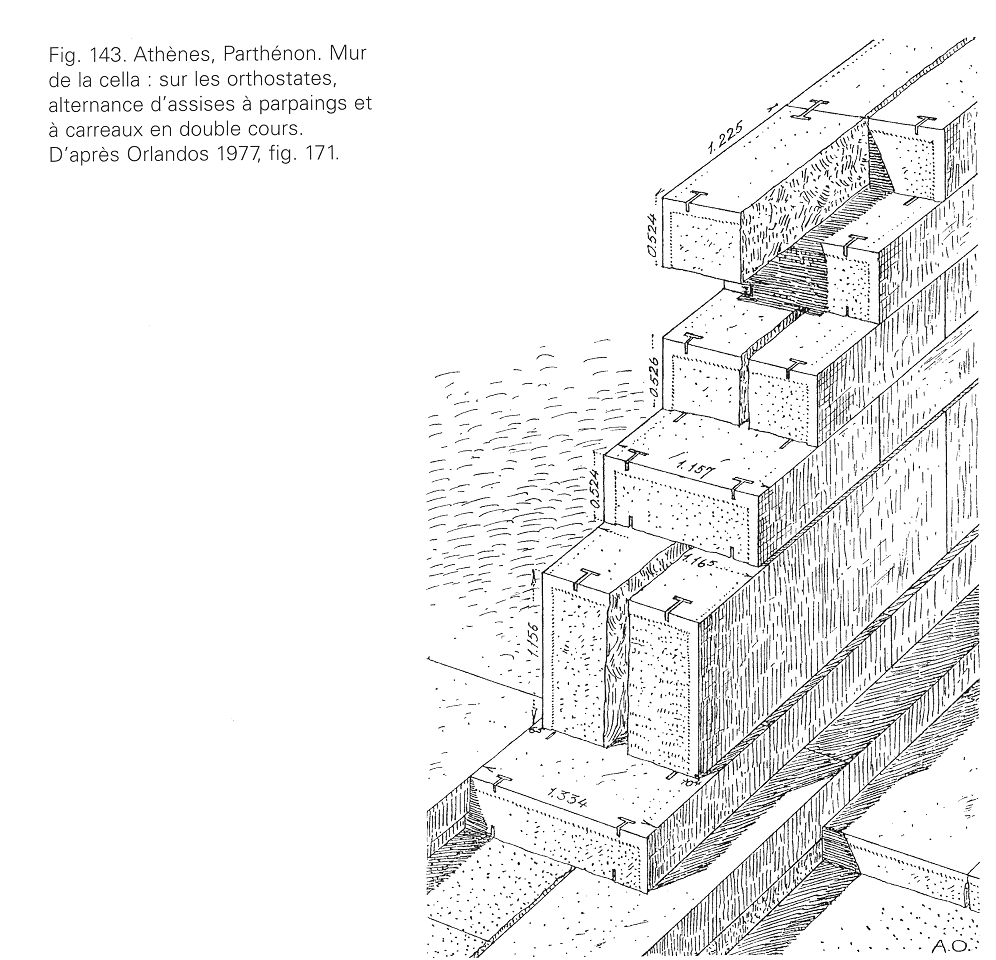 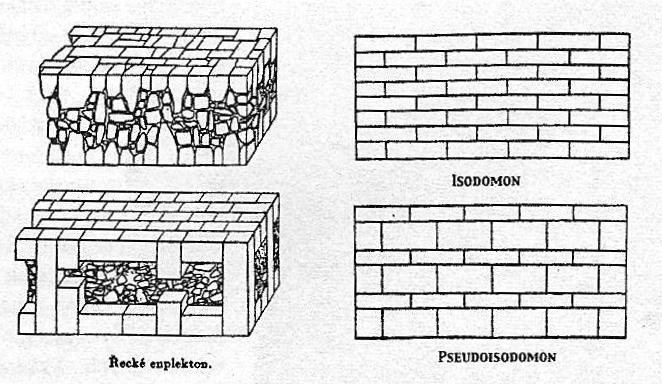 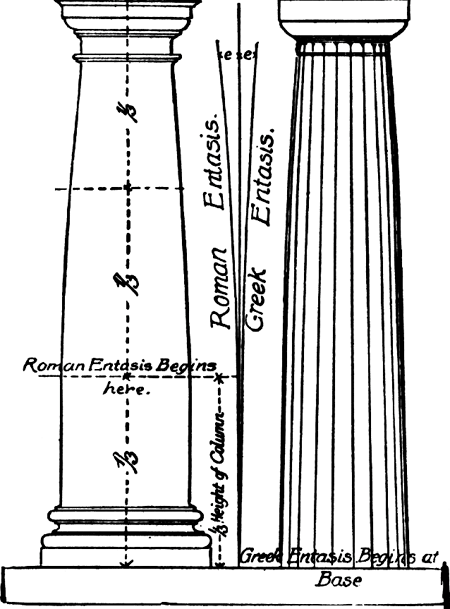 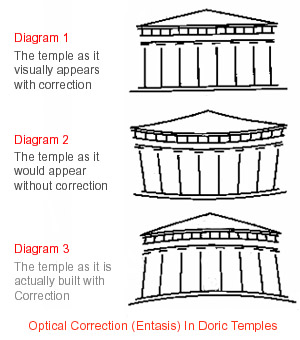 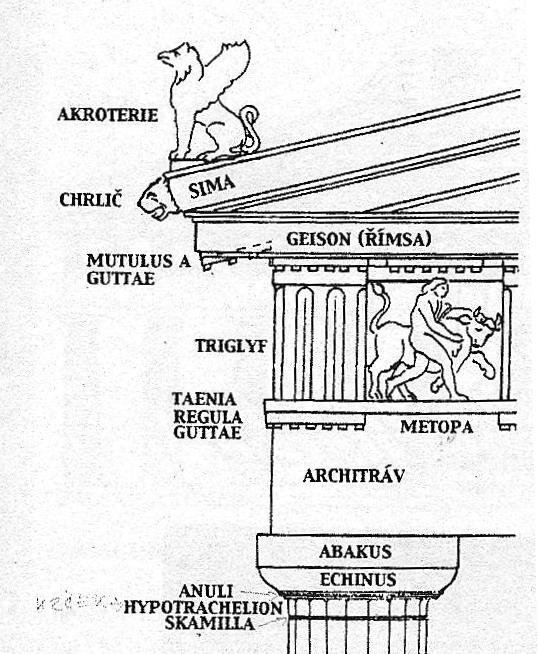 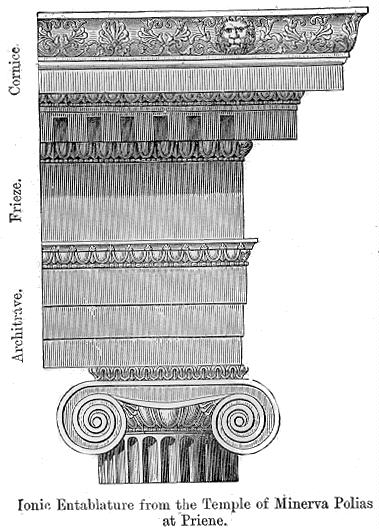 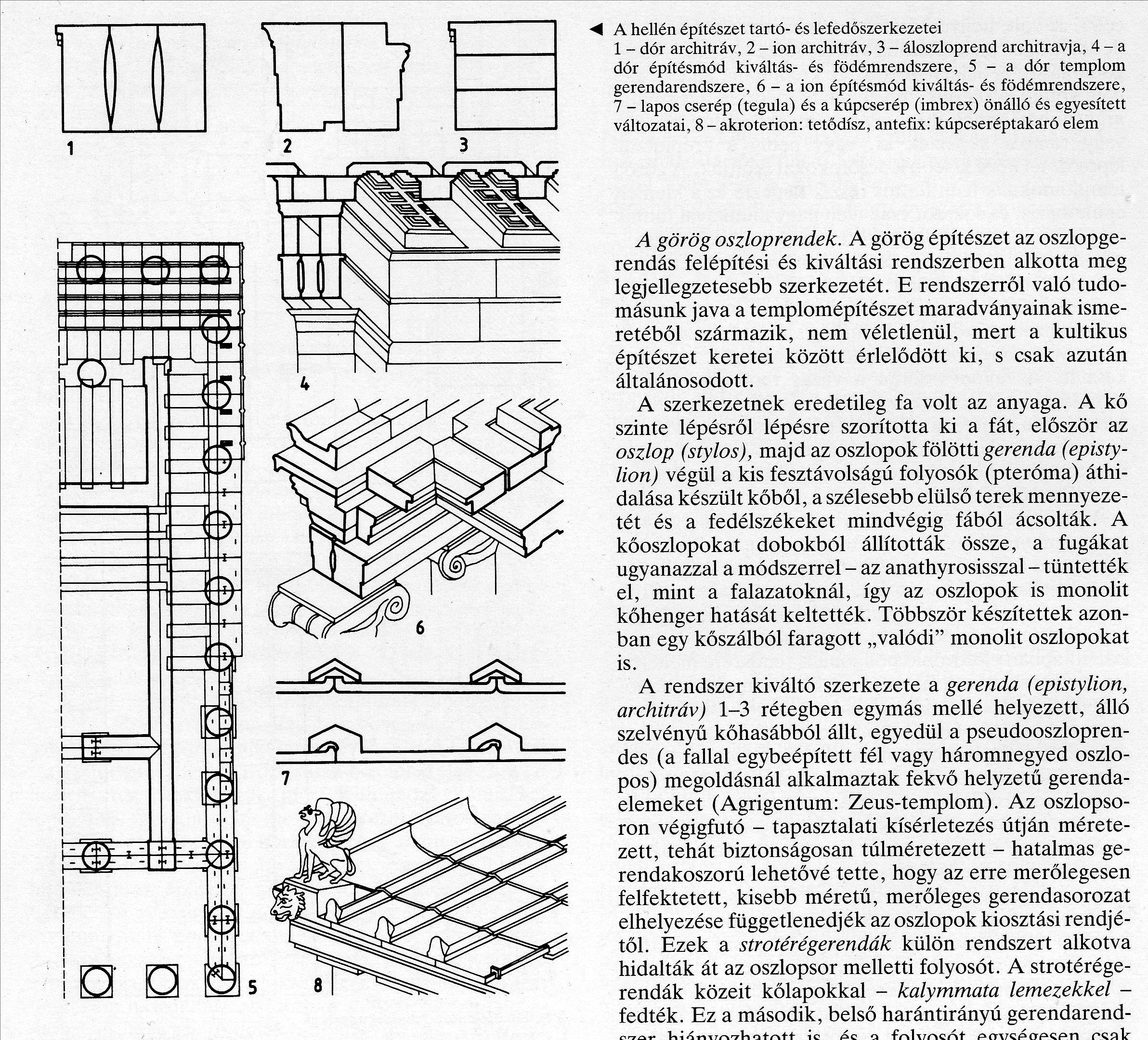 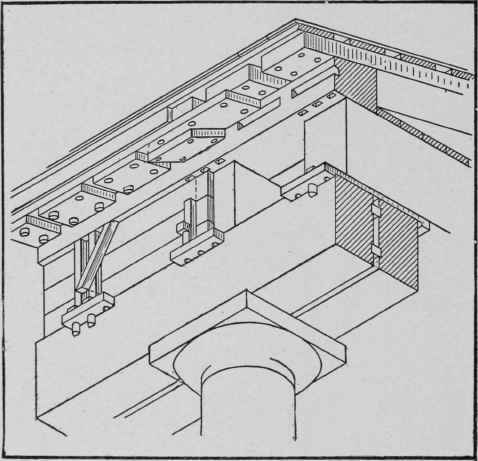 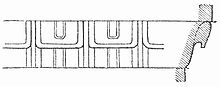 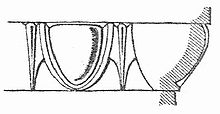 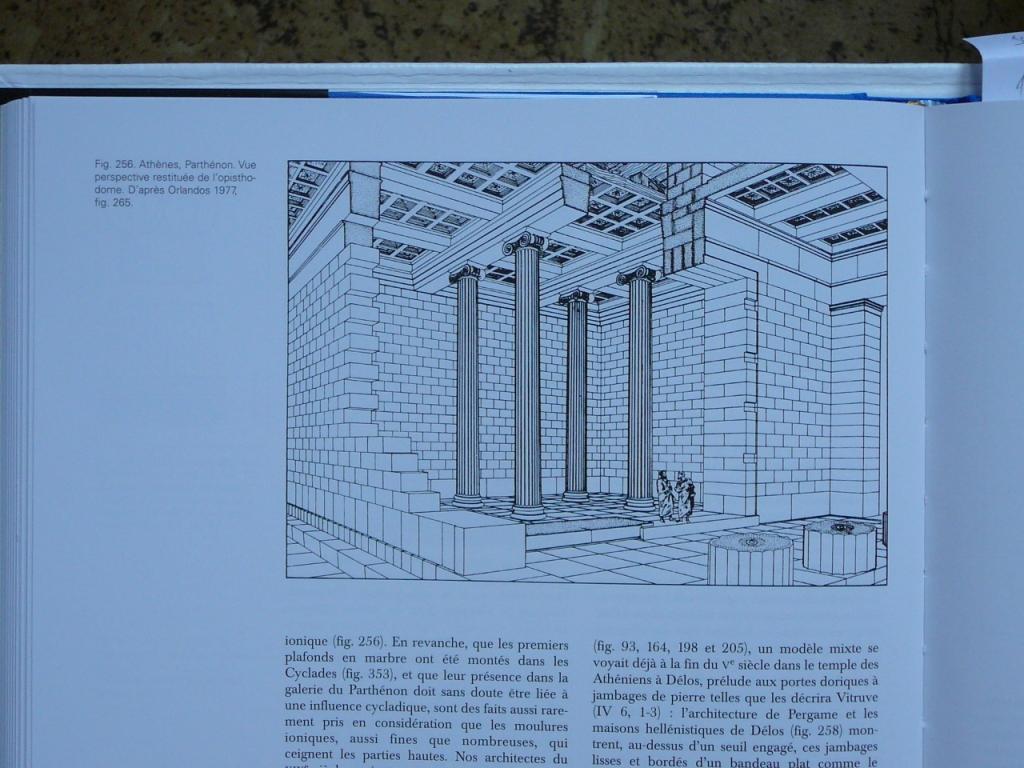 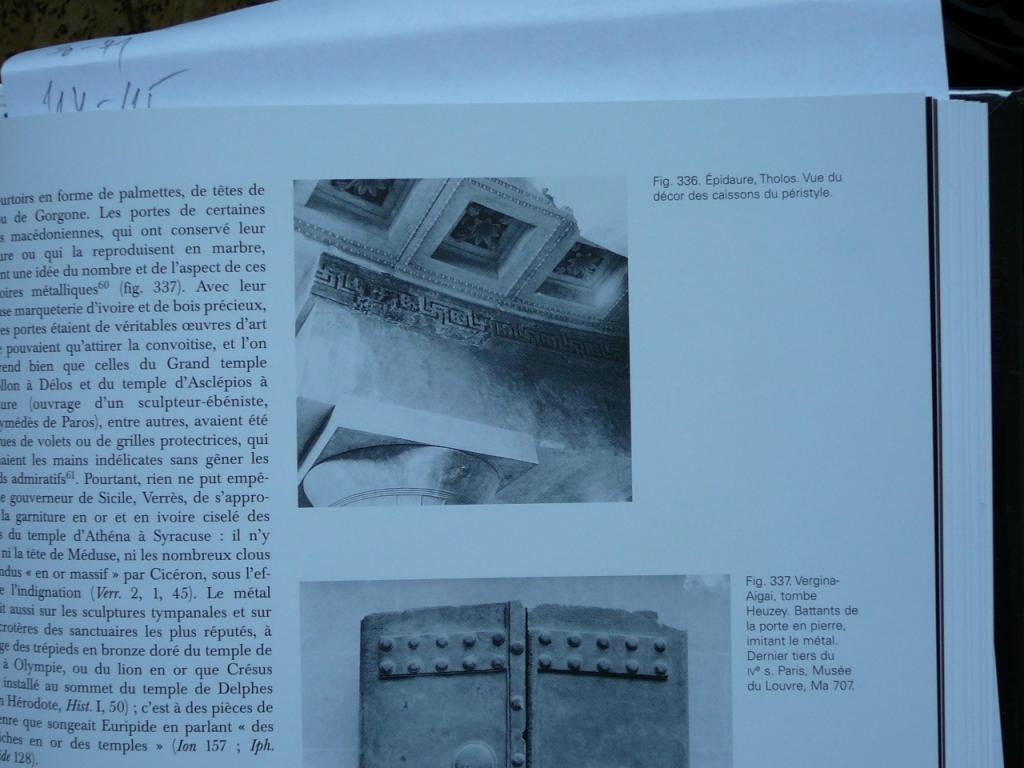 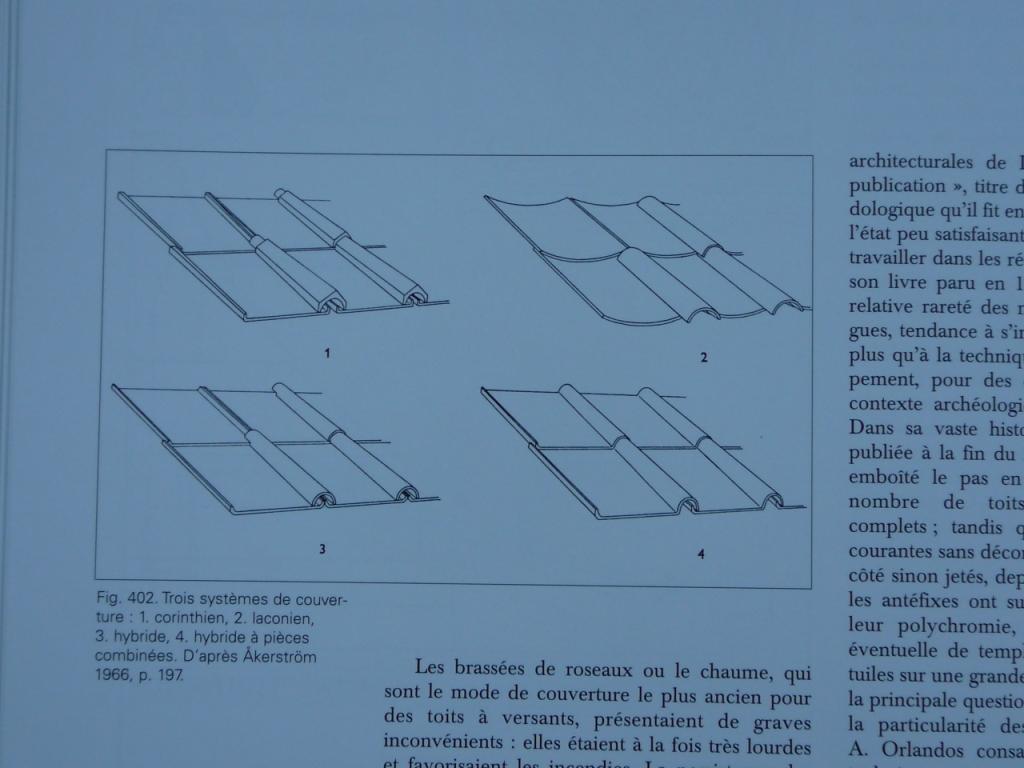 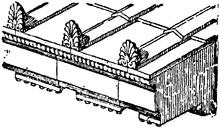 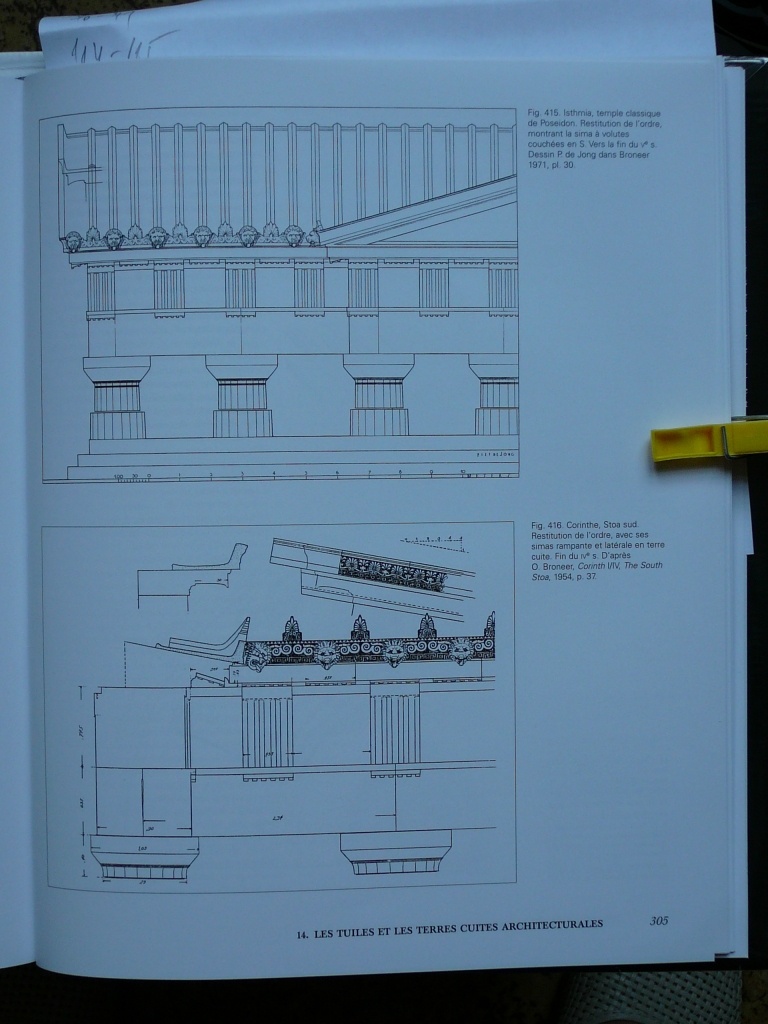 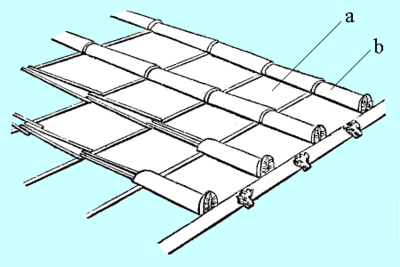 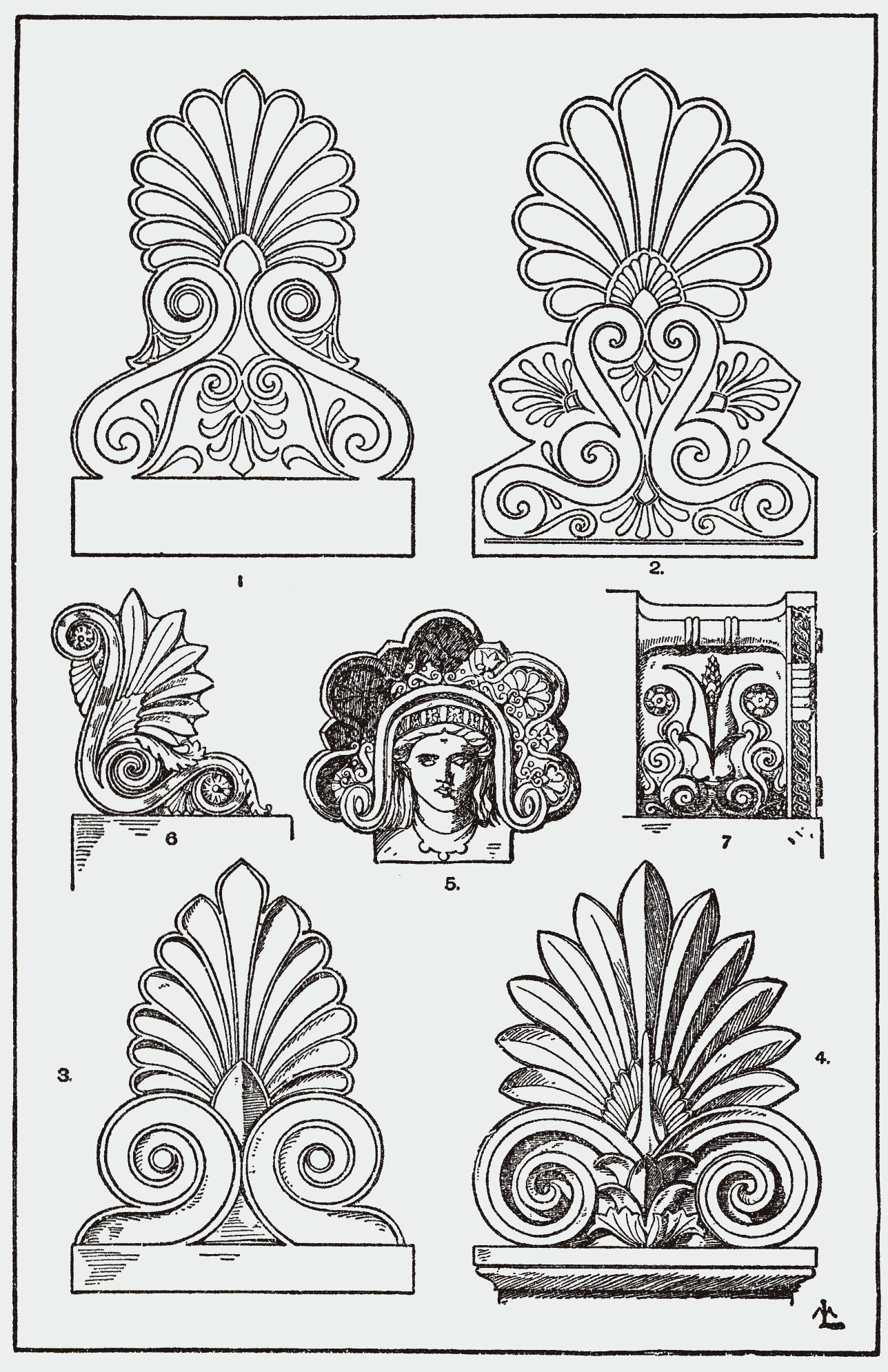 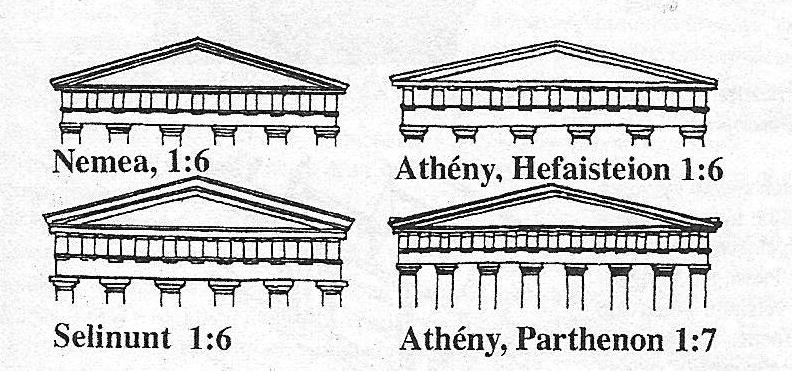 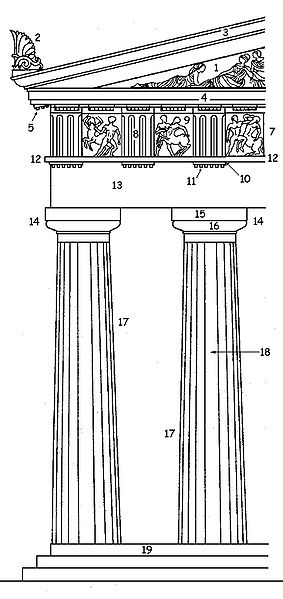 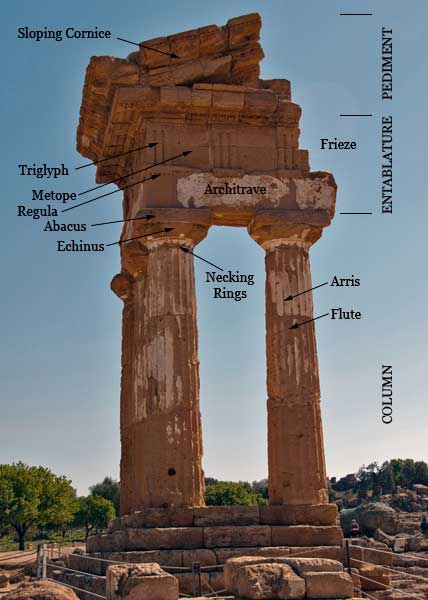 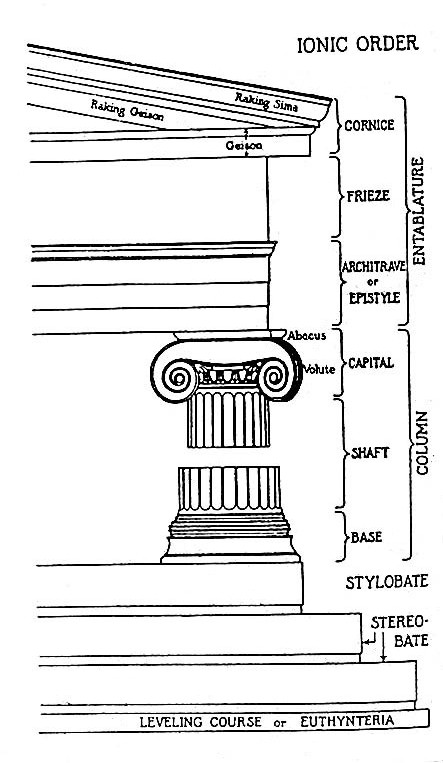 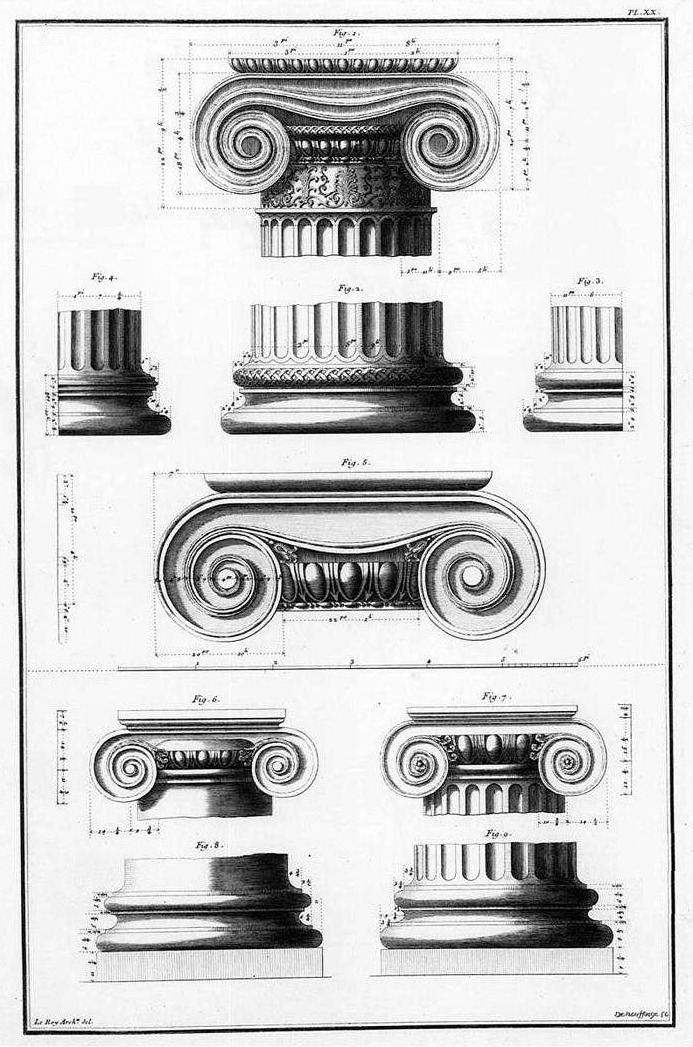 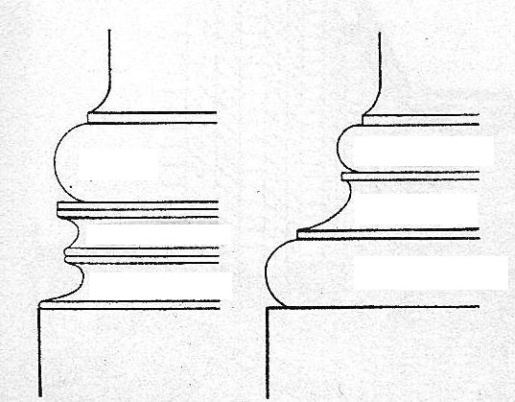 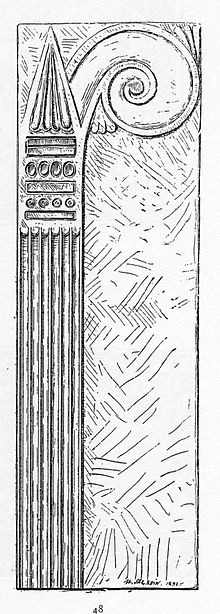 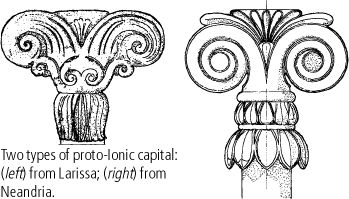 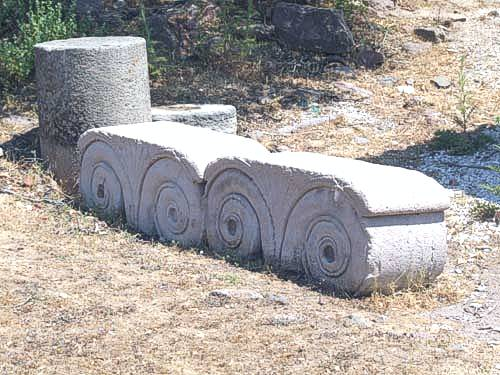 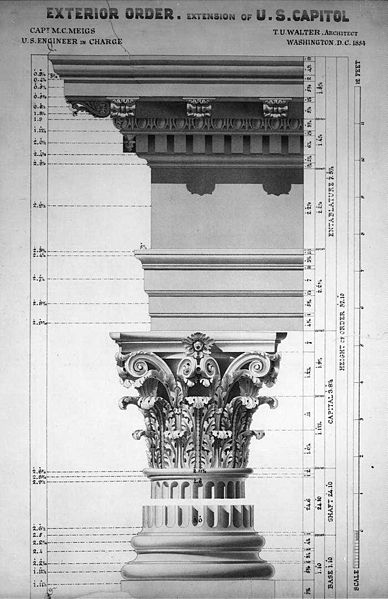 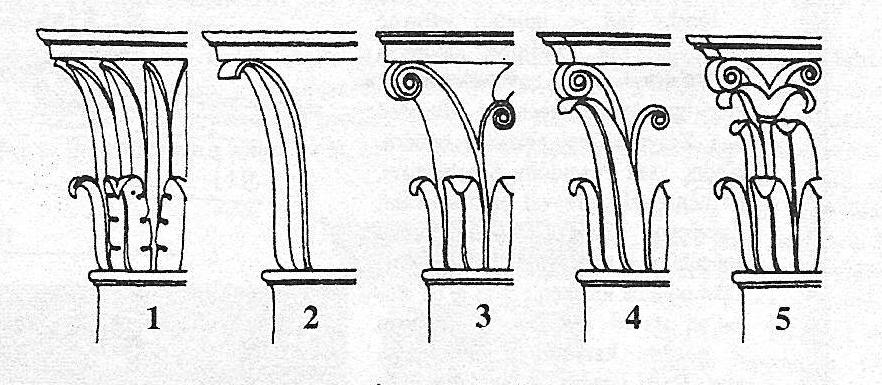 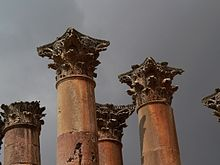 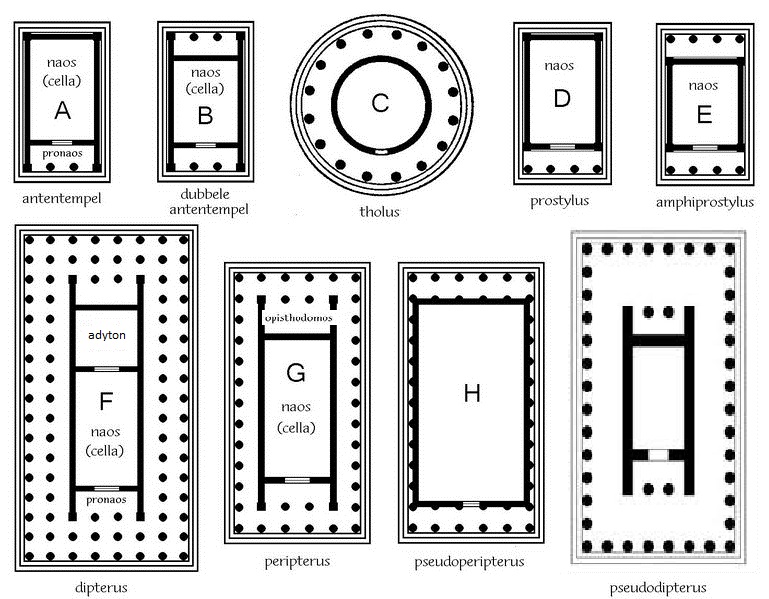 Literatura

 VITRUVIUS.  Deset knih o architektuře. Praha: Svoboda, 1979.

 VLČEK, Pavel. Dějiny architektury pravěku a starověku. Praha: Nakladatelství ČVUT, 2005.

BAHNÍK, Václav. Slovník antické kultury. Praha: Svoboda, 1974.

 SVOBODA, Ludvík. Encyklopedie antiky. Praha: Academia, 1973.

 NEW PAULY ONLINE, Litterae ante portas